توصيف المقررات الدراسية
مركز ضمان الجودة

السبت – 11/ 1/ 2014م
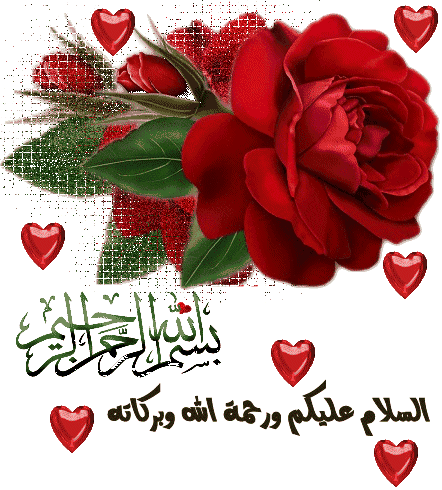 مستوى هيئة ضمان الجودة والاعتماد
وضع المعايير القومية الأكاديمية القياسية للبرامج الأكاديمية لمرحلتى الليسانس والدراسات العليا
اقتراح / تبنى المعايير المعتمدة للليسانس والدراسات العليا
 تجذير ثقافة الجودة
وضع خطة عمل تنفيذية لتأهيل البرامج للاعتماد ودعمها ومتابعتها
 طلب تقويم داخلى من مركز ضمان الجودة
 طلب زيارة استرشادية من هيئة ضمان الجودة والاعتماد
مستوى الكلية
وضع رسالة البرنامج الأكاديمى وأهدافه
 وضع مواصفات خريج البرنامج
 توصيف البرنامج الأكاديمى 
 توصيف المقررات الدراسية
 كتابة تقرير البرنامج
 كتابة تقرير المقرر
 وضع وتنفيذ خطة تقويم البرنامج
 وضع خطة تحسين البرنامج 
 وضع خطة تحسين المقرر
مستوى البرامج الأكاديمية
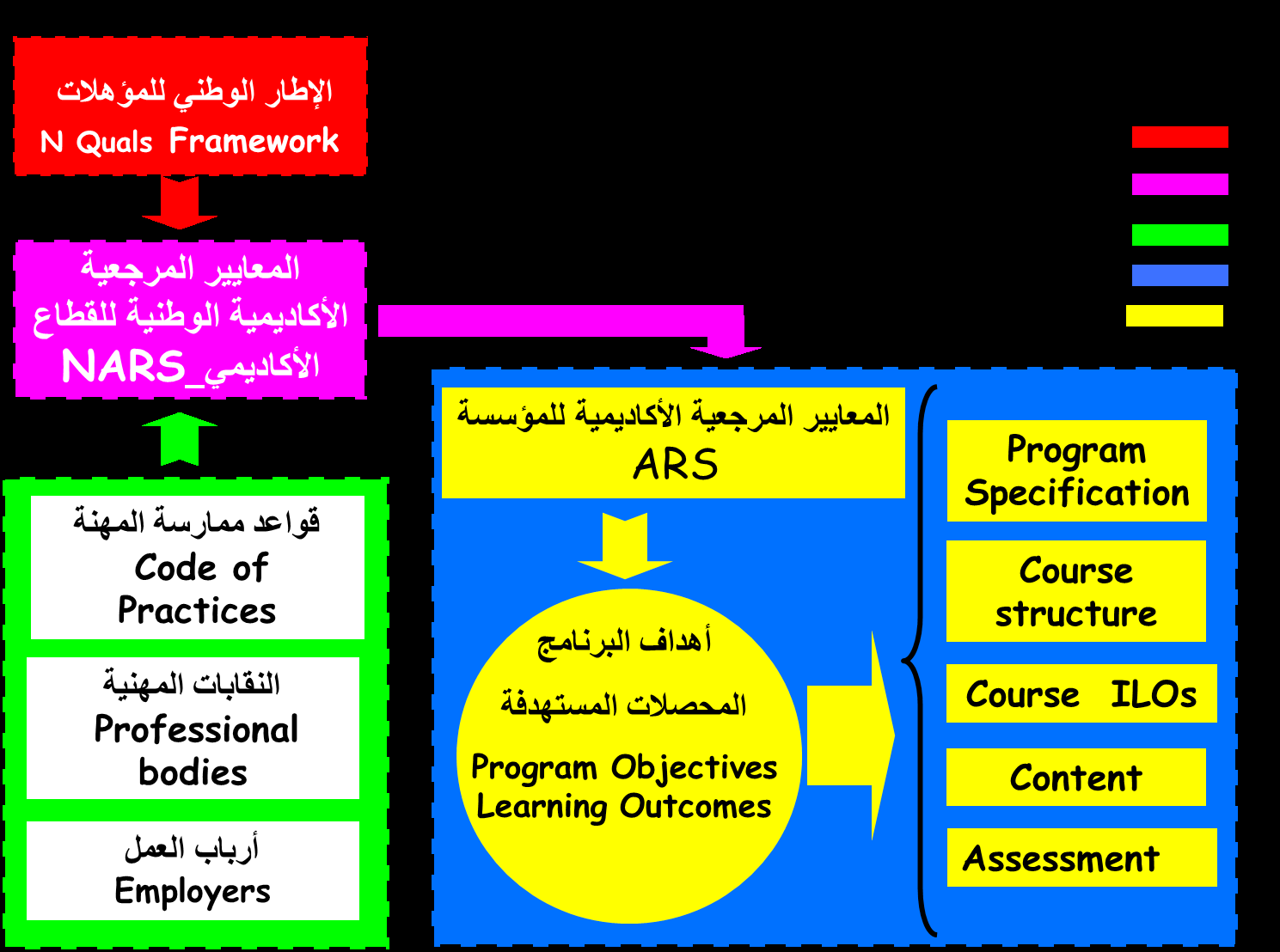 مستويات المسئولية
Responsibility Levels
الإطار المفاهيمى للمعايير الأكاديمية
الدولة State
الهيئة NAQAAE
المجتمع Society
المؤسسة Institution
القسم Department
مفهوم الاعتماد
إقرار الهيئة القومية لضمان جودة التعليم والاعتماد استيفاء  المؤسسة التعليمية أو البرنامج التعليمى مستوى  معيناً من  معايير الجودة وفقاً لأحكام القانون رقم 82 لسنة 2006 .

استحقاق الثقة
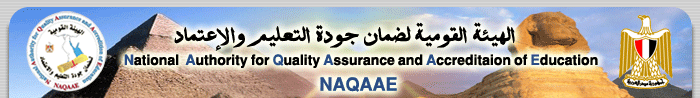 الاعتماد التخصصى / البرنامجى
يسمى الاعتماد المتخصص أو الاعتماد البرامجى 

 تقويم متكامل وفحص دقيق لكل ما يتعلق بالبرامج الدراسية  ، والقائمين بالتدريس ، ومؤهلاتهم وخبراتهم وأنشطتهم ، وكذلك الطلاب وتقويمهم وفحص سجلاتهم ، وتوفير مصادر التعلم وغيرها .

الاعتراف بالكفاءة الأكاديمية للكليات وبرامجها التعليمية ، ومنه اعتماد جزئى واعتماد كلى .
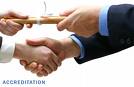 شهادة الاعتماد
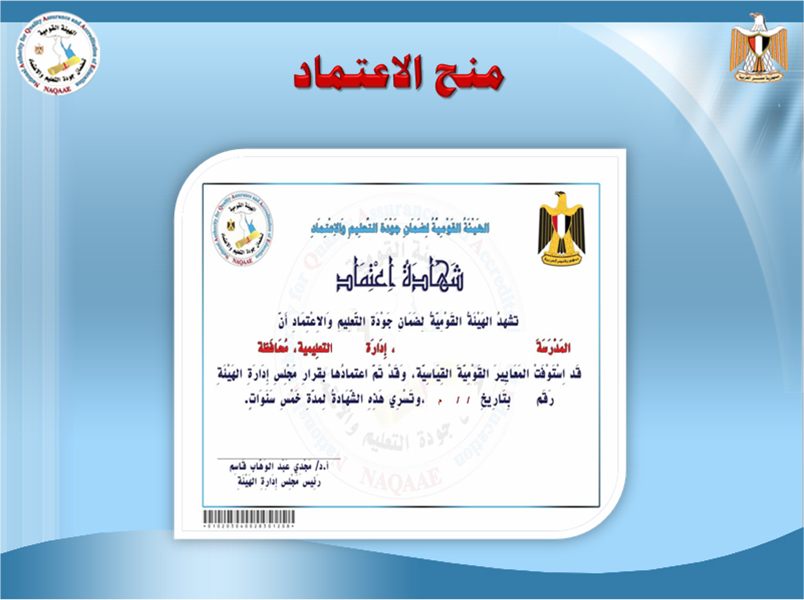 برنامج الجغرافيا – كلية الآداب بقنا – جامعة جنوب الوادى
موقع المعايير الأكاديمية فى عملية الاعتماد المؤسسى
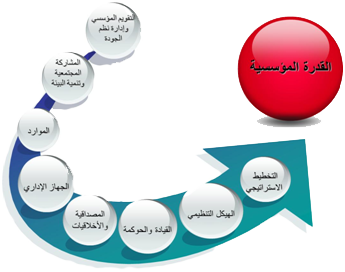 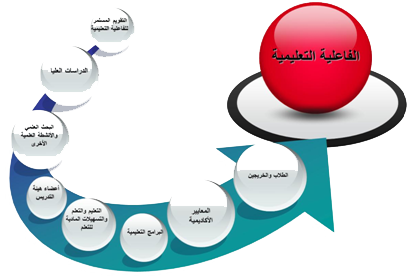 موقع المعايير الأكاديمية فى عملية الاعتماد البرنامجى
ولعل من أهم ما يميز الفاعلية التعليمية للبرنامج هو وجود نظام شامل لتقويم مخرجات التعلم، والذي يعد من المعايير الحاكمة لاعتماده.
المعايير القومية الأكاديمية القياسية National Academic Reference Standards (NARS)
هى الأسس التى تضعها اللجان المتخصصة بمشاركة جميع الجهات المعنية والمستفيدين من الخدمة التعليمية استرشاداً بالمعايير الدولية مع المحافظة على الذاتية الثقافية للأمة ، وتمثل الحد الأدنى لمستوى عناصر جودة البرامج التعليمية .
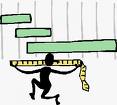 المعايير المعتمدة Academic Reference Standards (ARS)
تسمى المعايير الأكاديمية القياسية (المرجعية) .
هى المعايير التى تحددها المؤسسة التعليمية لنفسها ومستمدة من المراجع العالمية أو القومية أو كليهما وتعتمد من الهيئة القومية لضمان جودة التعليم والاعتماد .

بشرط أن يكون مستواها أعلى من الحد الأدنى للمعايير القومية الأكاديمية القياسية .
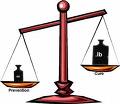 المعايير
هو متطلب واضح حول أنواع المعرفة والفهم والمهارات المتوقع أن تبنى عليها البرامج التعليمية .

 ما ينبغى أن يعرفه الطالب ويكون قادراً على أدائه .

 عبارات واسعة قد تكون مركبة تسمح بترجمتها إلى نواتج تعلم فى البرنامج .

 يفضل أن تبدأ بالمصدر .
البرنامج الأكاديمى
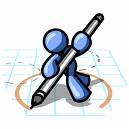 يتضمن المناهج والمقررات والأنشطة التى تكسب الطالب المعرفة ، والمهارات ، والقيم اللازمة لتحقيق أهداف تعليمية مخططة ، وفى تخصص دراسى محدد ، والذى يتم منح الطالب درجة علمية أو شهادة اجتياز عند استيفاء مكوناته ومتطلباته .

يناظر الدرجات العلمية : ليسانس ، بكالوريوس ، دبلو ، ماجستير ، دكتوراه .

منها : برنامج الجغرافيا ، برنامج اللغة العربية ، وبرنامج اللغة الإنجليزية ..... الخ .
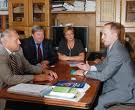 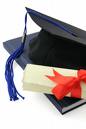 أهداف البرنامج
النتائج النهائية التى يسعى البرنامج إلى تحقيقها والتى يجب أن تكون محددة بدقة وواضحة ومفهومه وواقعية ومرنة وقابلة للقياس .
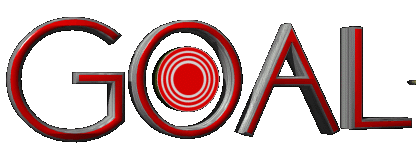 المنهج
المكون المعرفى والمهارى والوجدانى لتحقيق مخرجات التعلم المستهدفة فى فترة زمنية محددة .
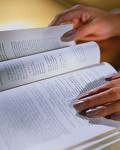 نواتج التعلم المستهدفة
النتائج المستهدفة من التعلم وهى المعرفة والفهم والمهارات التى تسعى إلى تحقيقها المؤسسة من خلال برامجها المختلفة والمرتبطة برسالتها، وتعكس المعايير الأكاديمية المتبناه ، وقابلة للقياس ، وكذا ترتبط بشكل واضح بالطرق المختلفة لتقويم الطلاب .

ما ينبغى أن يعرفه الطالب ويكون قادراً على أدائه .
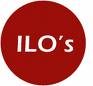 بنية المعايير
المعرفة والفهم
Knowledge &
understanding
مهارات عملية
مهارات عقلية
practical Skills
Skills Intellectual
مهارات عامة
General &
transferable
المعرفة والفهم
المعلومات المتوقع أن يكتسبها الطالب نتيجة دراسته لأنشطة تعليمية تتضمن الحقائق ، المصطلحات ، النظريات ، المفاهيم الأساسية ، ويعنى الفهم إدراك المعنى أو التفسير الأساسى والضمنى للمادة العلمية .
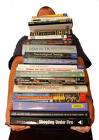 المهارات العملية / المهنية
القدرة على استخدام المادة الأكاديمية فى تطبيقات مهنية .

 تطبيق المعلومات والتدريبات العملية المتخصصة فى مجال ما بهدف التطوير الناجح فى المهنة أو التطوير الذاتى .
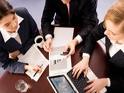 المهارات العقلية / الذهنية
قدرت تعليمية وإدراكية تتضمن التفكير الناقد والإبداعى ، وتشمل القدرة على تطبيق وتحليل وإعادة بناء وتقييم المعلومات .
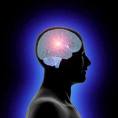 المهارات العامة والمنقولة
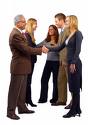 تلك المهارات التى لا ترتبط بموضوع معين وغالباً ما يحتاجها الطالب فى التعليم والتوظيف والتعلم المستمر وتنمية القدرات الذاتية ، وتتضمن : مهارات التعلم الذاتى ، مهارات الاتصال ، مهارات الإدارة الذاتية ، مهارات العمل فى فريق ، مهارات حل المشكلات  ، كتابة التقارير .
المهارات العامة والمنقولة
ومنها أيضاً : مهارة إدارة الوقت ، والمرونة فى تبنى التغييرات والعمل فى ظل الأوضاع المتناقضة ، والاتصال الفعال ، إدارة البيانات والمعارف وتكنولوجيا المعلومات ، وإدارة الأفراد وحفزهم ، والريادة والرؤية.
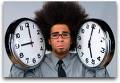 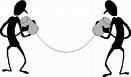 نحو تنفيذ المعايير
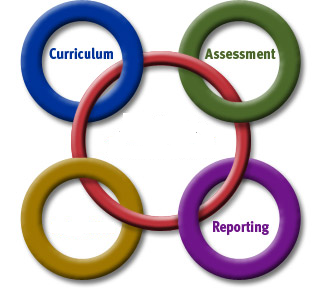 NARS
Attributes
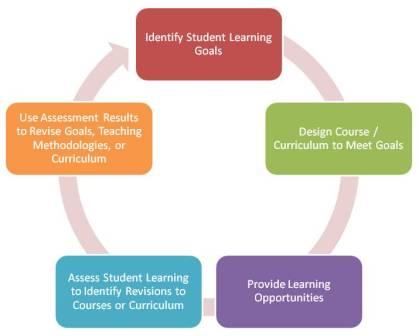 ATs
ILOs
TLAs
ILOs
نواتج التعلم المستهدفة .

Intended Learning Outcomes .
ATs
مهام التقييم .

Assessment Tasks .
TLAs
أنشطة التعليم والتعلم .

Teaching & Learning Activities .
ماذا علينا ؟؟؟
أهمية نواتج التعلم
وسيلة فعالة لمراجعة المنهج ومحتوى المقررات الدراسية .

وسيلة فعالة لتحديد وسائل التقويم المناسبة .

تسمح بتقويم فعالية التدريس .

تشجع التعلم النشط المتمركز حول الطالب .

تعرف الطالب بوضوح ما يتوقع أن يتعلمه ، وكيف سيتم تقييمه .

تشجع الطالب على تحمل المسئولية والتعلم الذاتى والتقويم الذاتى .
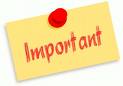 التصميم
مستويات نواتج التعلم
الوحدة
أو الفصل
المحاضرة
المقرر
البرنامج
المؤسسة
التنفيذ/التحقيق
خريطة نواتج التعلم المستهدفة
المقررات
كتابة نواتج التعلم المعرفية وممستوياتها
مستويات نواتج المعرفة
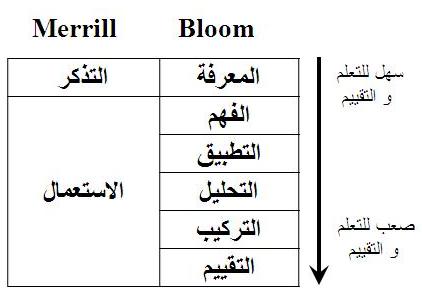 التقويم
التركيب
التحليل
التطبيق
الفهم
التذكر
مستوى المعرفة
قدرة المتعلم على تذكر ما سبق تعلمه (الذاكرة الصماء وتعلم الحقائق)

 ومن الأفعال فى هذا المستوى :  يعرف ، يضيف ، يكتب ، يحدد ، يشير إلى ، يسترجع ، يذكر ، يعرض ، يسمى ، يختار ، يكرر
مستوى الفهم
قدرة المتعلم على ترجمة الصورة الذهنية المحفوظة بلغته الخاصة ، أى كيف يتعامل مع المادة التى فهمها

القدرة على إعطاء المعنى والقدرة على التفسير وتمثل الحد الأدنى للاستيعاب ، وأبعاده : الترجمة ، التفسير ، التنبؤ

 ومن الأفعال فى هذا المستوى :  يفسر ، يترجم ، يعطى مثال ، يوضح ، يعبر ، يكمل ، يستبدل ، يصف ، يناقش
مستوى التطبيق
قدرة المتعلم على استعمال أو توظيف ما تم تعلمه فى مواقف جديدة 

الحد الأعلى للاستيعاب

 ومن الأفعال فى هذا المستوى :  يطبق ، يستخدم ، يربط ، يحل ، يضيف ، يكتشف ، يوظف ، يبين ، يوضح ، ينفذ ، يعد ، يحسب
مستوى التحليل
قدرة المتعلم على تفتيت مادة التعلم (مشكلة / فكرة / معلومة) إلى عناصرها الجزئية المكونة لها ليعرف كيف ترتبط ببعضها البعض وكيف تنتظم معاً

اختزال المفاهيم إلى أجزاء ويبين العلاقة بينها 

 ومن الأفعال فى هذا المستوى : يحلل ، يجزىء ، يفرق ، يميز ، يتعرف على ، يعين ، يشرح ، يستدل ، يقارن ، يوازن ، يقسم ، يفحص ، يختبر ، يتحرى ، يصنف ، يحل
مستوى التركيب
قدرة المتعلم على وضع الأجزاء مع بعضها البعض لتشكيل كل جديد ، أو تشكيل بنى معرفية جديدة من المعارف والمهارات المكتسبة على نحو يتميز بالابداع

توليد أفكار جديدة أو نتائج من المفاهيم التى سبق تعلمها

ومن الأفعال فى هذا المستوى : يشكل ، يصنف ، يؤلف ، يجمع ، يصمم ، ينظم ، يولد ، يعدل ، يخطط ، يعيد ترتيب ، يلخص ، يقرن ، يعيد تنظيم ، يعيد كتابة ، يعيد بناء ، يبنى ، يطور ، ينتج ، يكامل ، يعمم
مستوى التقويم
قدرة المتعلم على إصدار أحكام بناء على محكات ذاتية يطورها بنفسه أو استناداً إلى معايير خارجية ، أى كيف يعد المتعلم حجة أو يقوم بمناظرة ويقارن ويفند الحجج ويتخذ أحكام وقرارات 

 ومن الأفعال فى هذا المستوى : يقوم ، يقدر ، يحكم ويقرر ، يتحقق من ، يبرز ، يوازن ، ينقد ، يوصى ، يلخص ، يعدل ، يفسر ، يستخلص ، يختار ، يقنع ، يعطى حكماً